Missão Espacial Gaia
“3o Data Release – EDR3’’
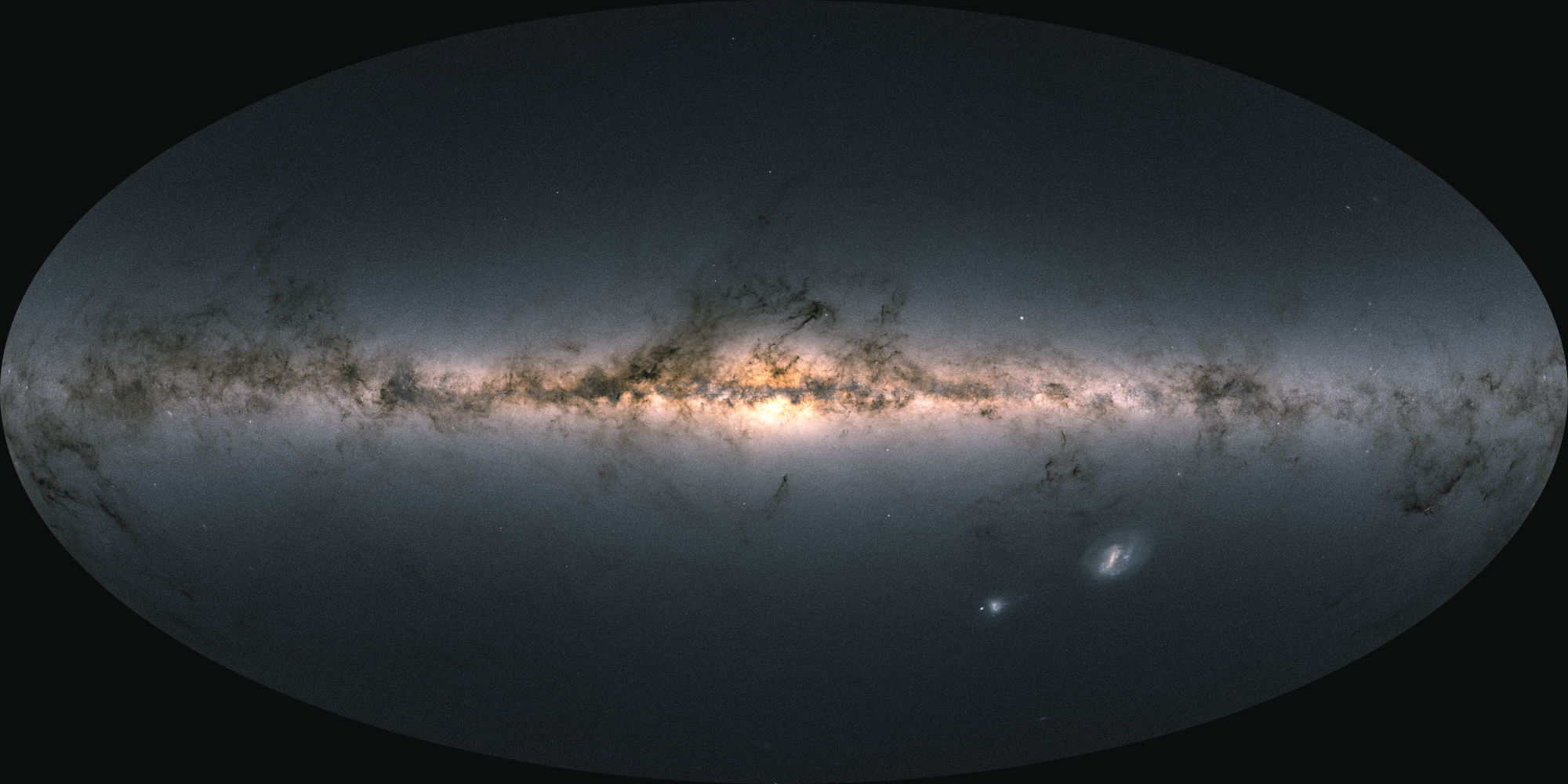 Canal do Schwarza – 03/12/2020
ESA/Gaia/DPAC
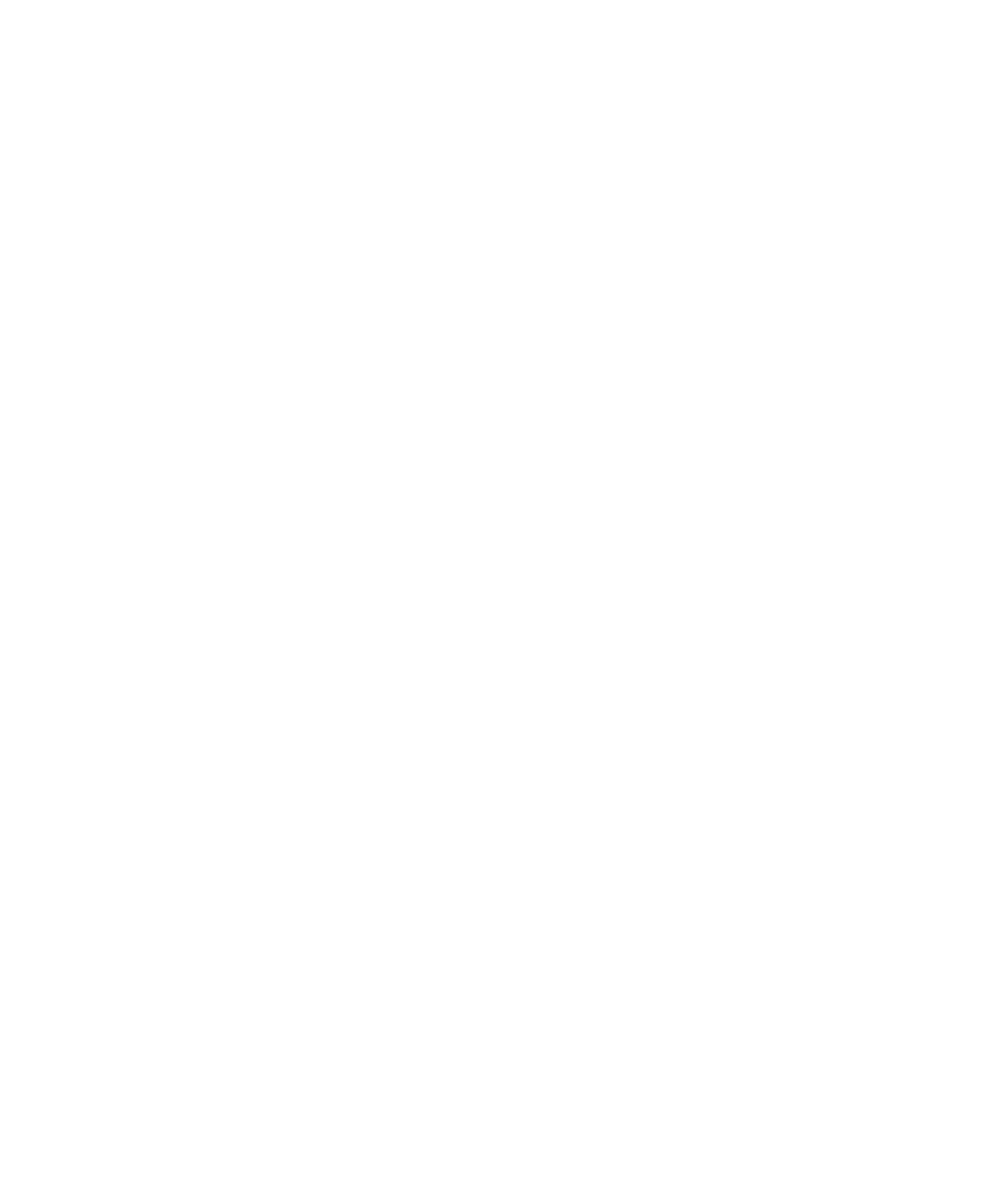 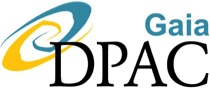 Ramachrisna Teixeira – IAG/USP
rama.teixeira@iag.usp.br
Lançamento do Satélite Gaia
Dezembro 2013
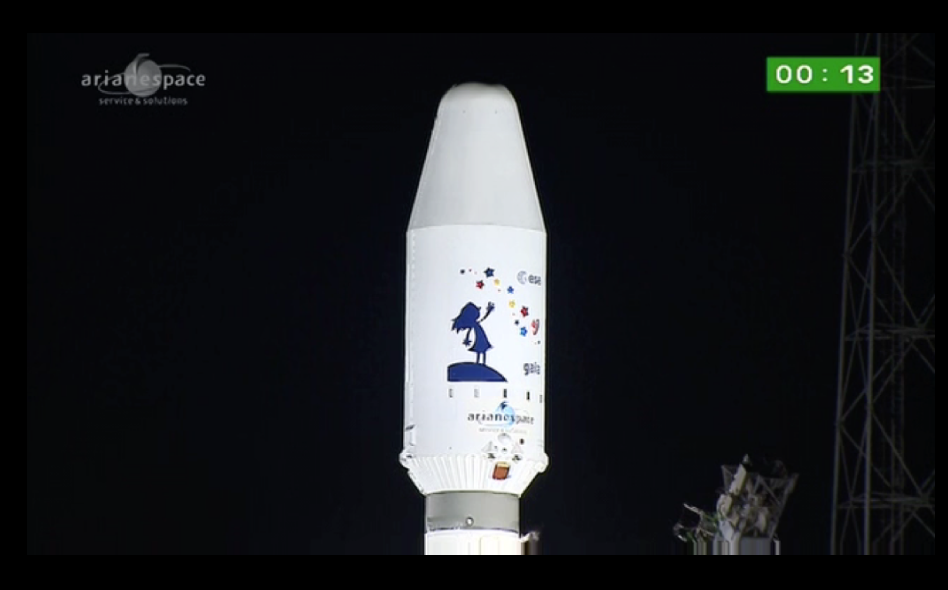 ESA/Gaia/DPAC
Onde está o satélite Gaia
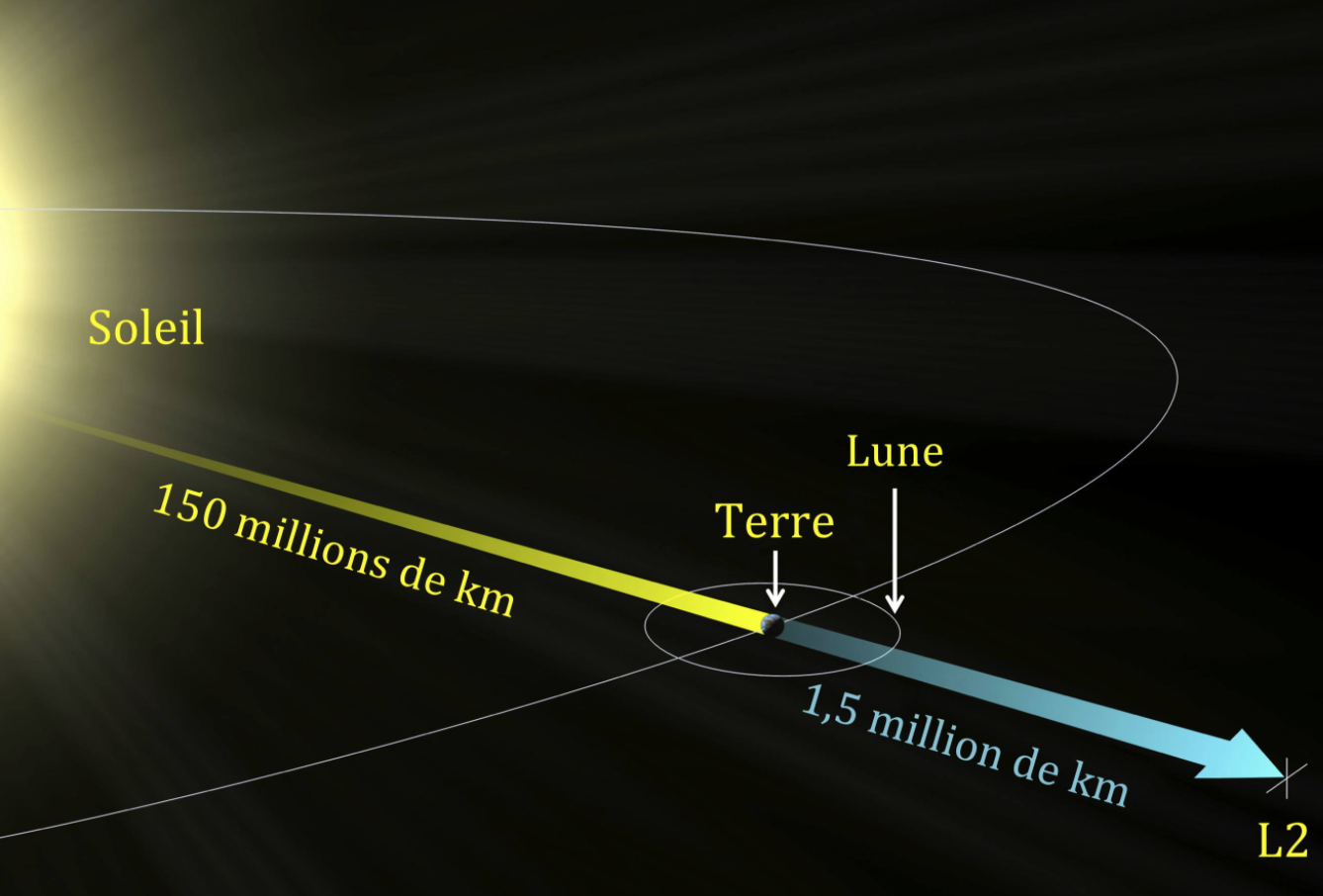 ESA/Gaia/DPAC
Astronomia – ciência observacional
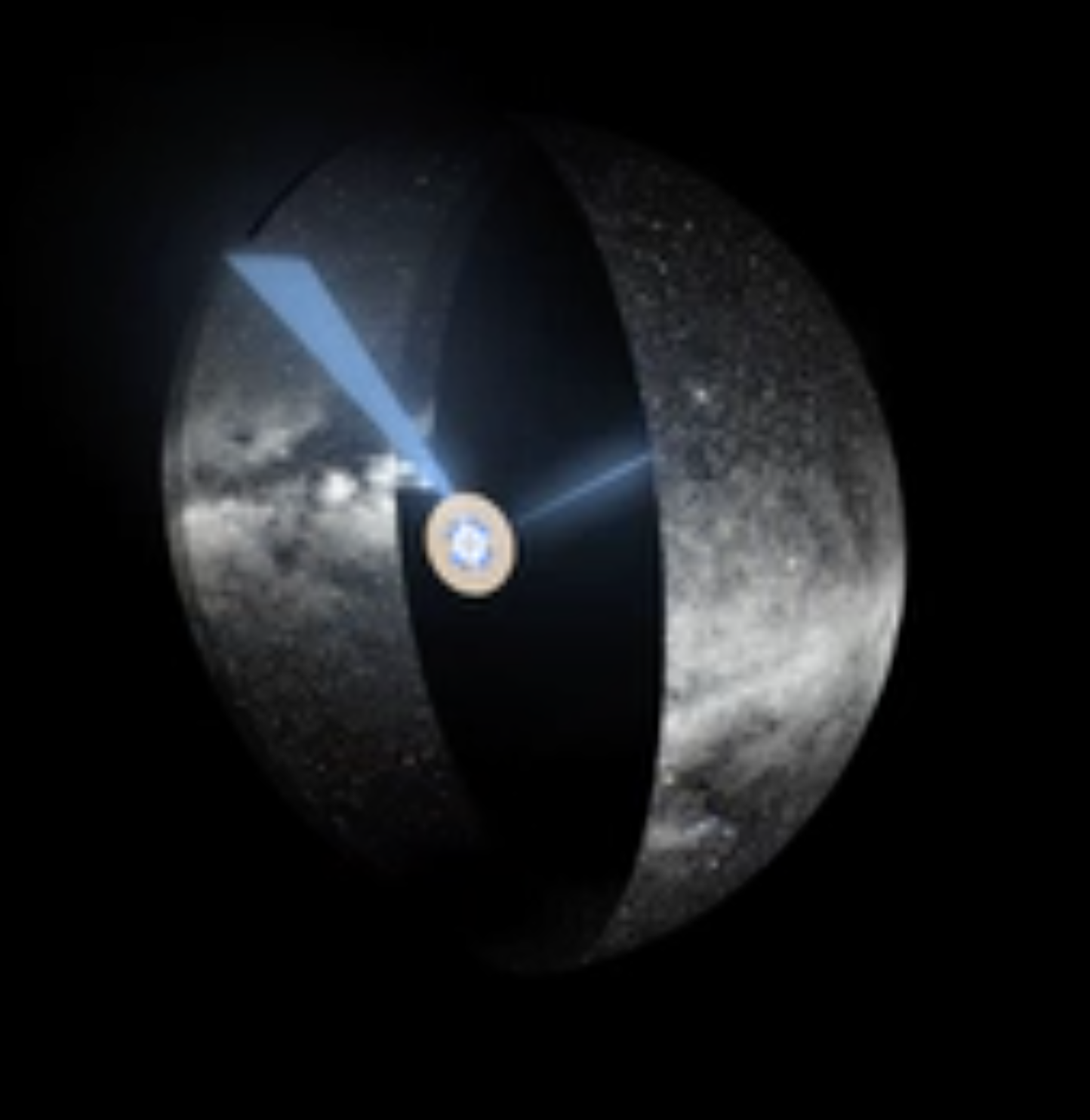 ESA/Gaia/DPAC
Medidas astronômicas
Posição aparente e suas variações temporais
paralaxe estelar, movimento próprio e aberração
Velocidade radial
Brilho aparente e suas variações
Cor
Espectro
velocidades espaciais, acelerações, distâncias, 
luminosidades, massas, idades, raios, etc.
ESA/Gaia/DPAC
Gaia 2o Data Release – GDR2
Abril/2018
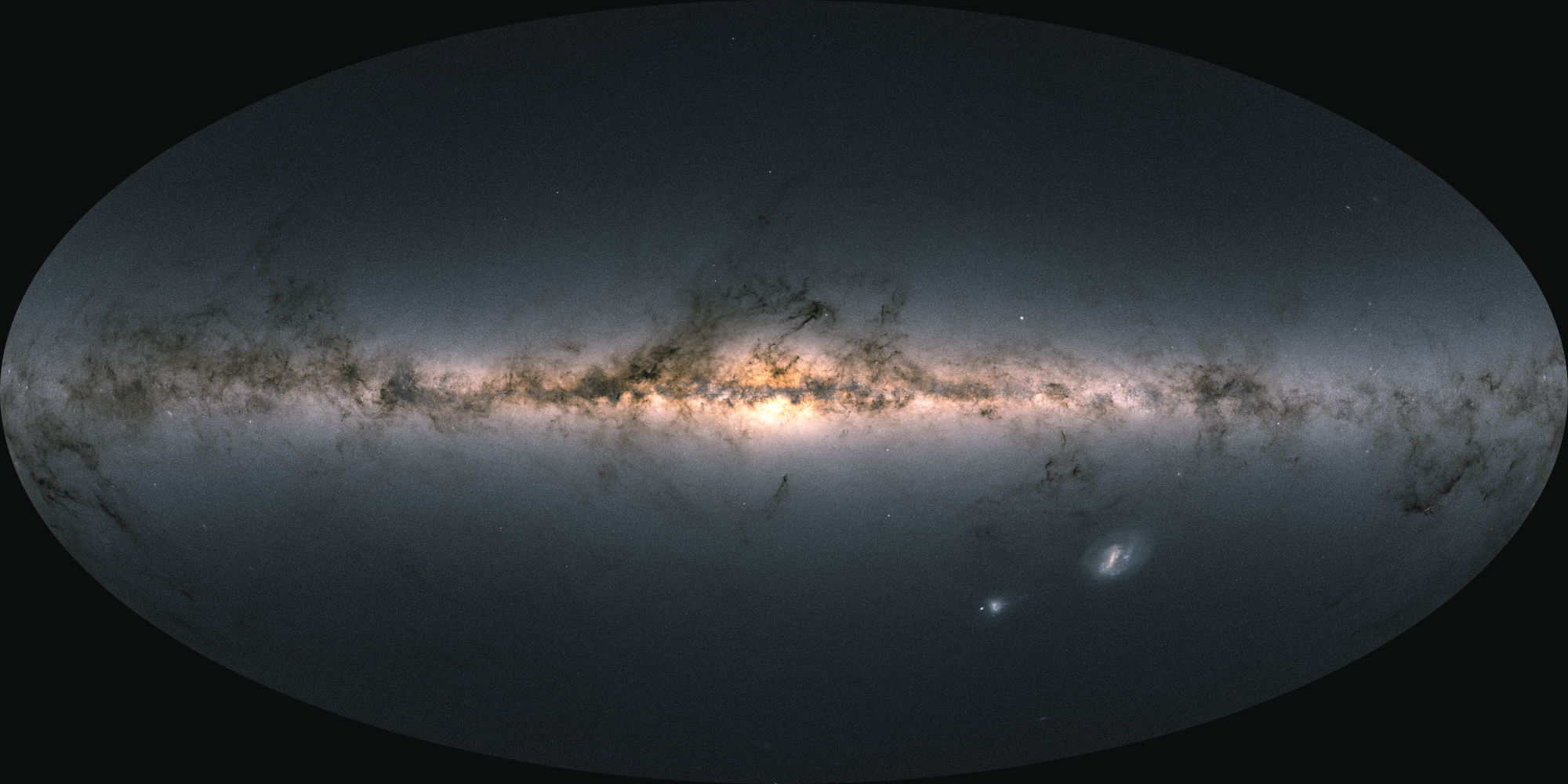 ESA/Gaia/DPAC
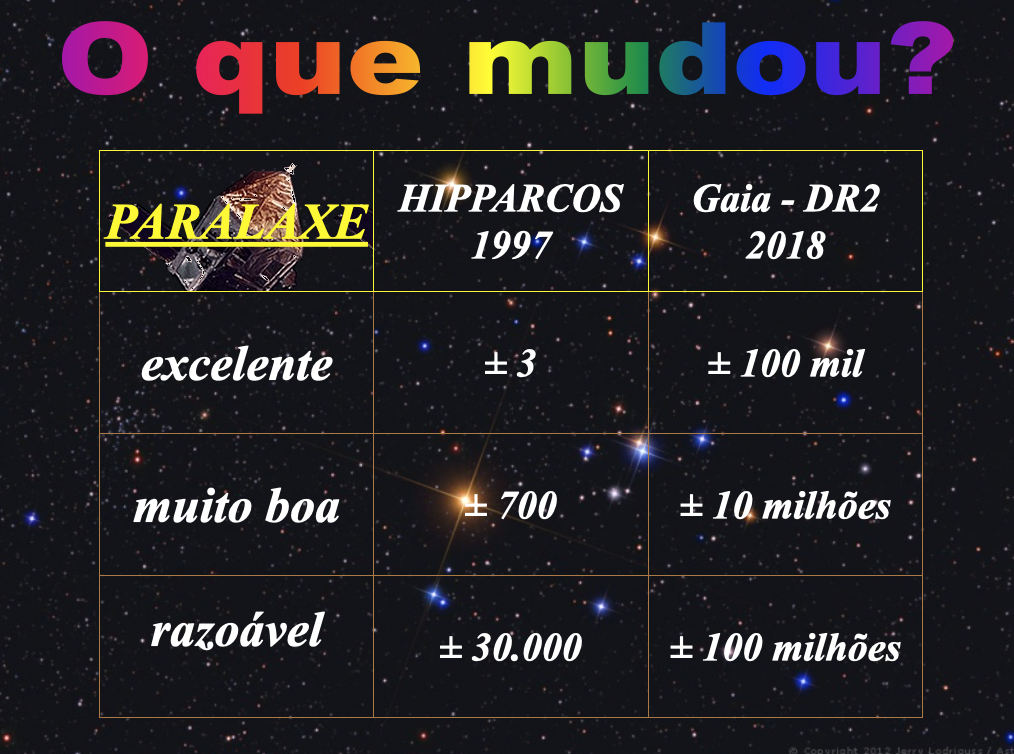 Surtos de formação de estrelas 
na Via Láctea – Gaia DR2
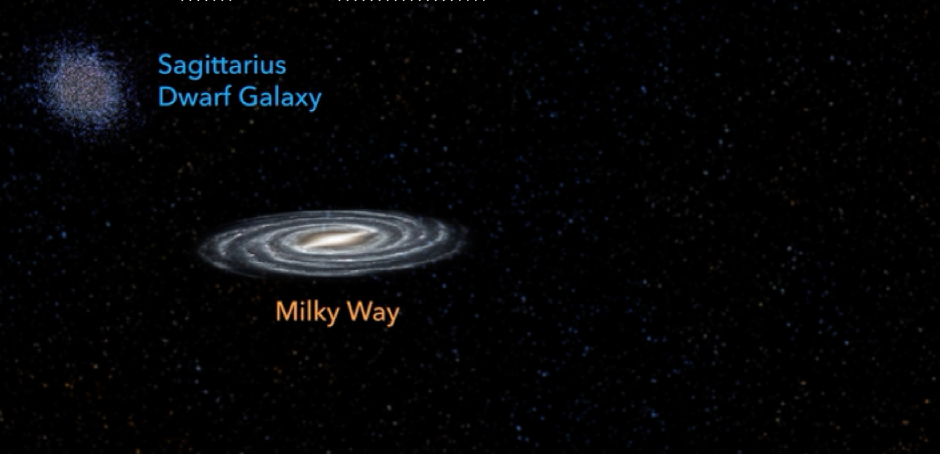 ESA/Gaia/DPAC
1a parte do 2o Gaia Data Release EDR3 – Hoje – 03/12/2020
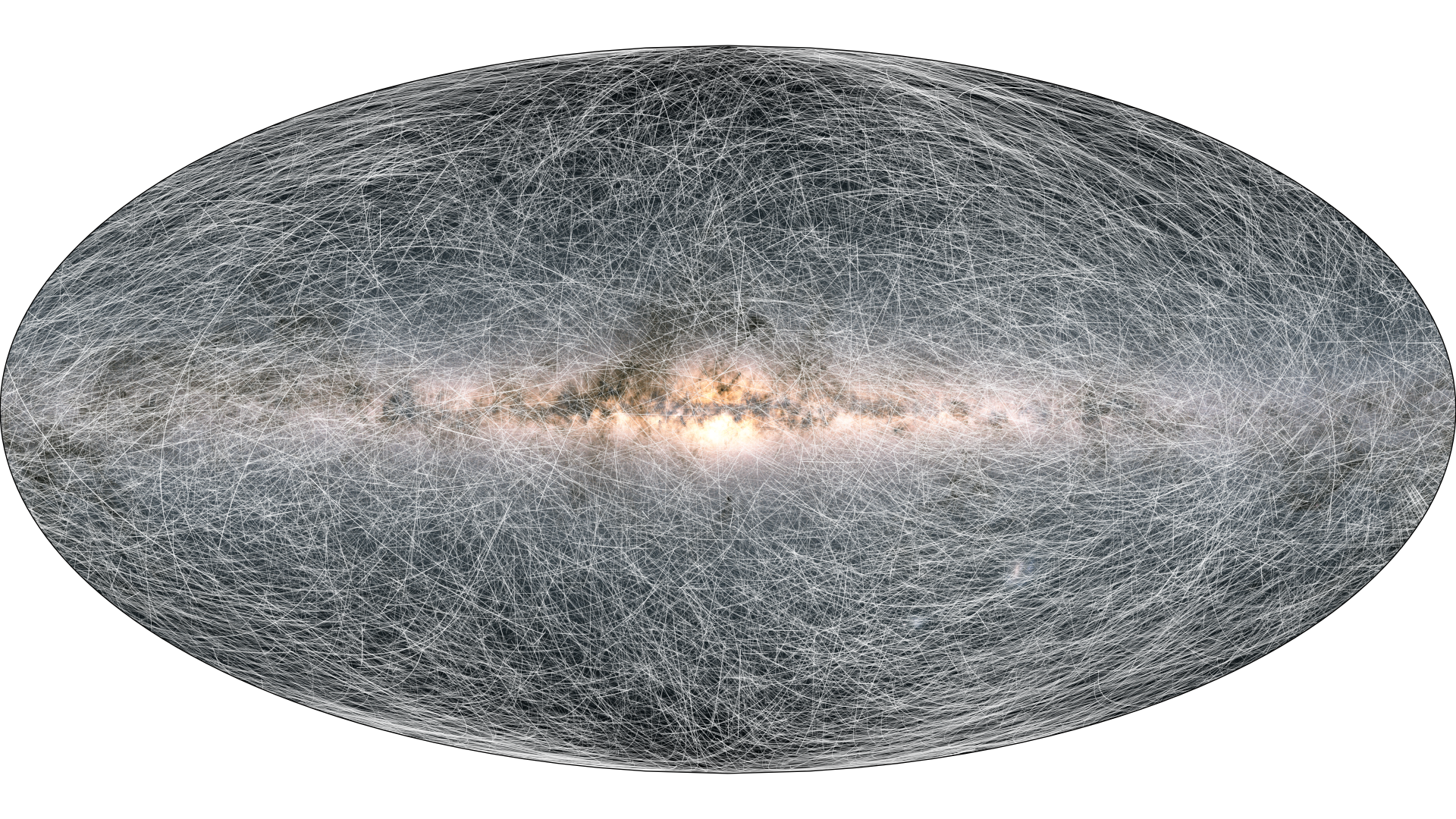 Posições e brilhos > 1,8 bilhão de estrelas
Distâncias, movimentos próprios e cor ~ 1,5 bilhão estrelas
Posições e brilho  > 1,6 bilhão “quasars”
Velocidades radiais > 7 milhões de estrelas
ESA/Gaia/DPAC - CC BY-SA 3.0 IGO
Núvens de Magalhães 
movimentos próprios
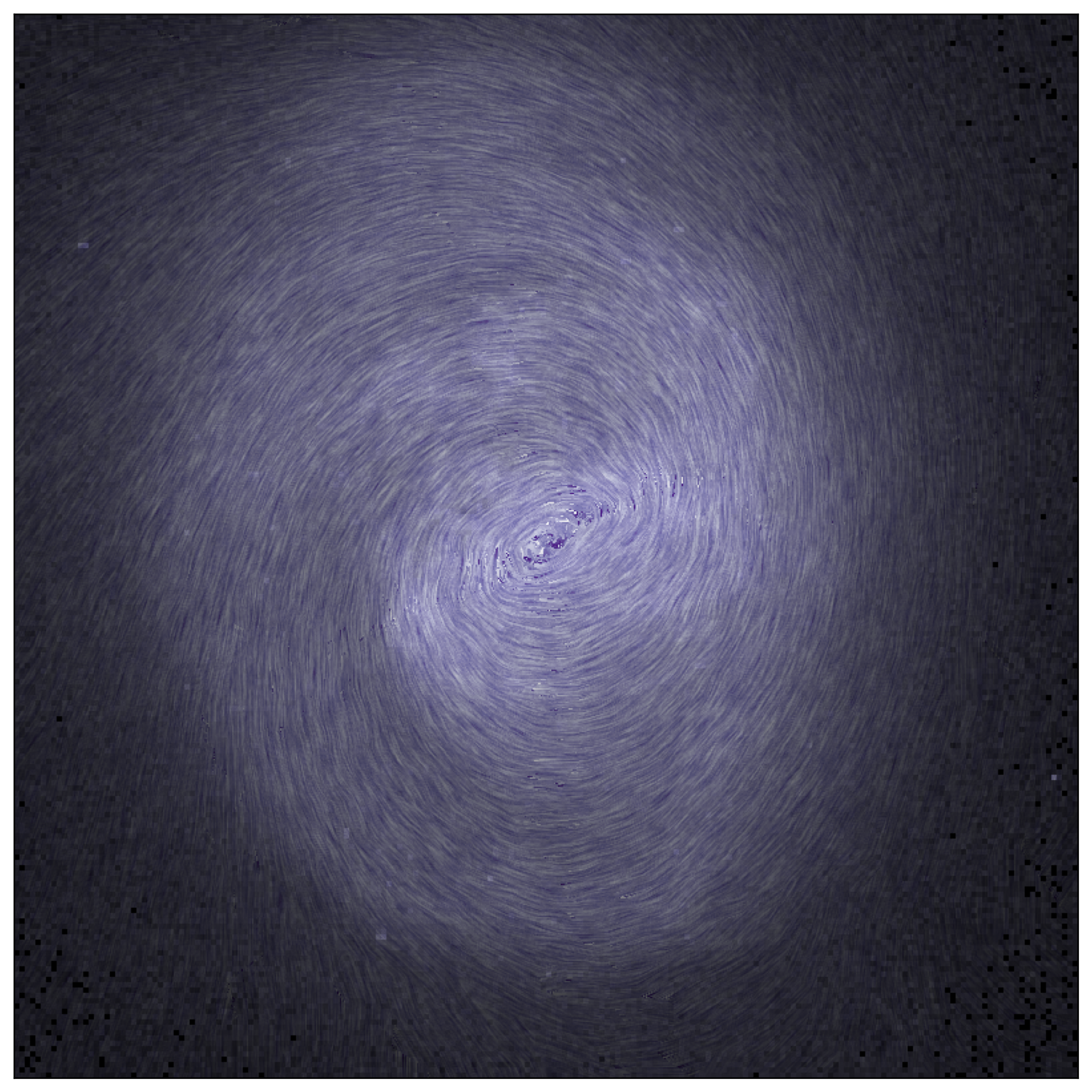 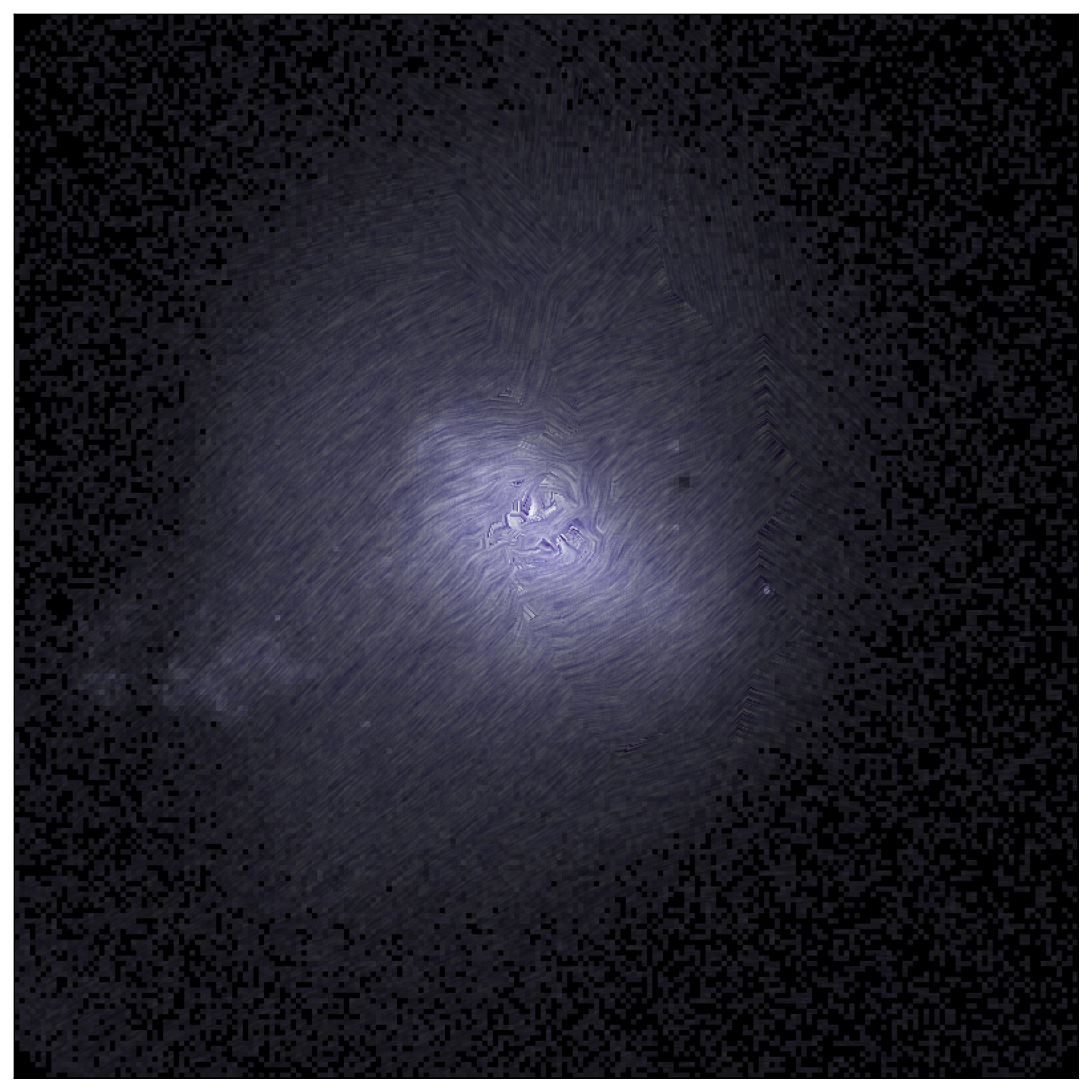 Pequena Núvem
Grande Núvem
Gaia Collaboration, X. Luri, et al. A&A 2020
Ponte de Magalhães
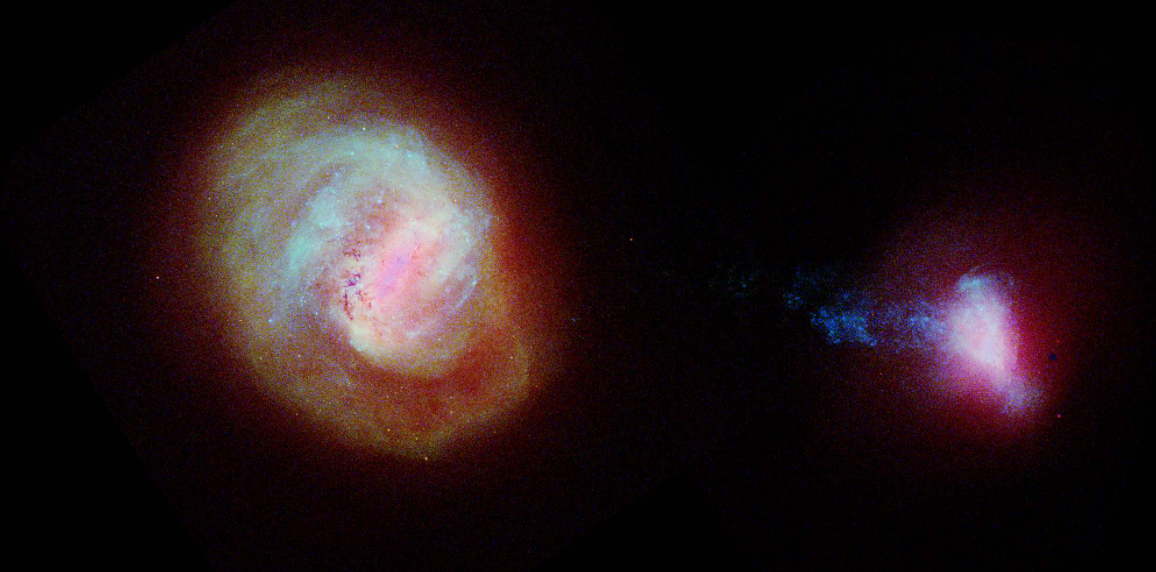 Pequena Núvem
Grande Núvem
ESA/Gaia/DPAC - CC BY-SA 3.0 IGO
Passeio pela vizinhança solar – 100pc
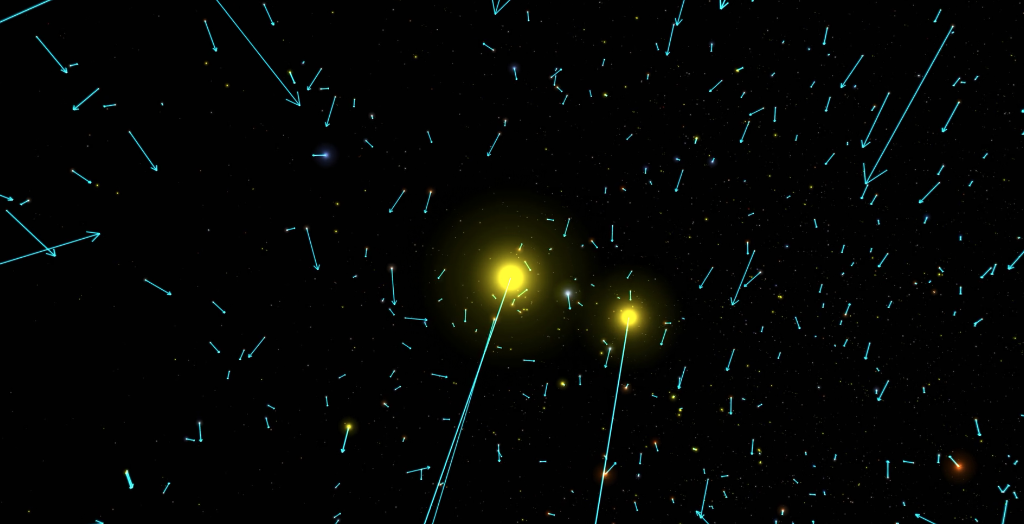 ESA/Gaia/DPAC - CC BY-SA 3.0 IGO
Passeio de 70 mil estrelas vizinhas
pela Galáxia
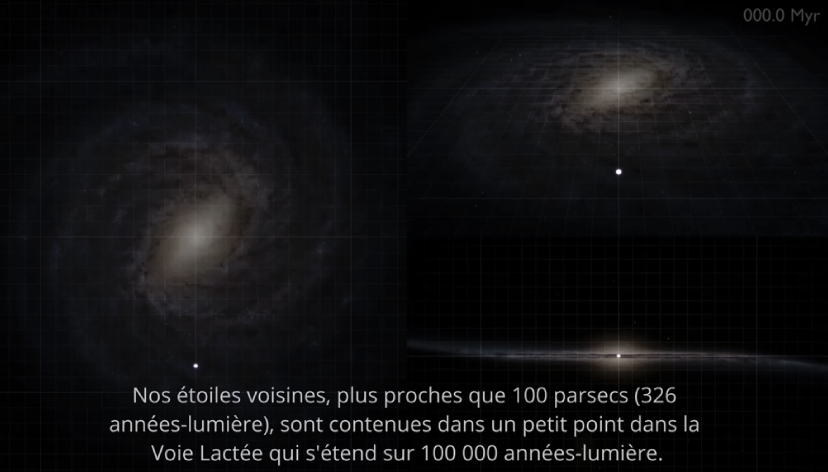 ESA/Gaia/DPAC - CC BY-SA 3.0 IGO
Gaia 3o Data Release – segunda parte
DR3 – 2022
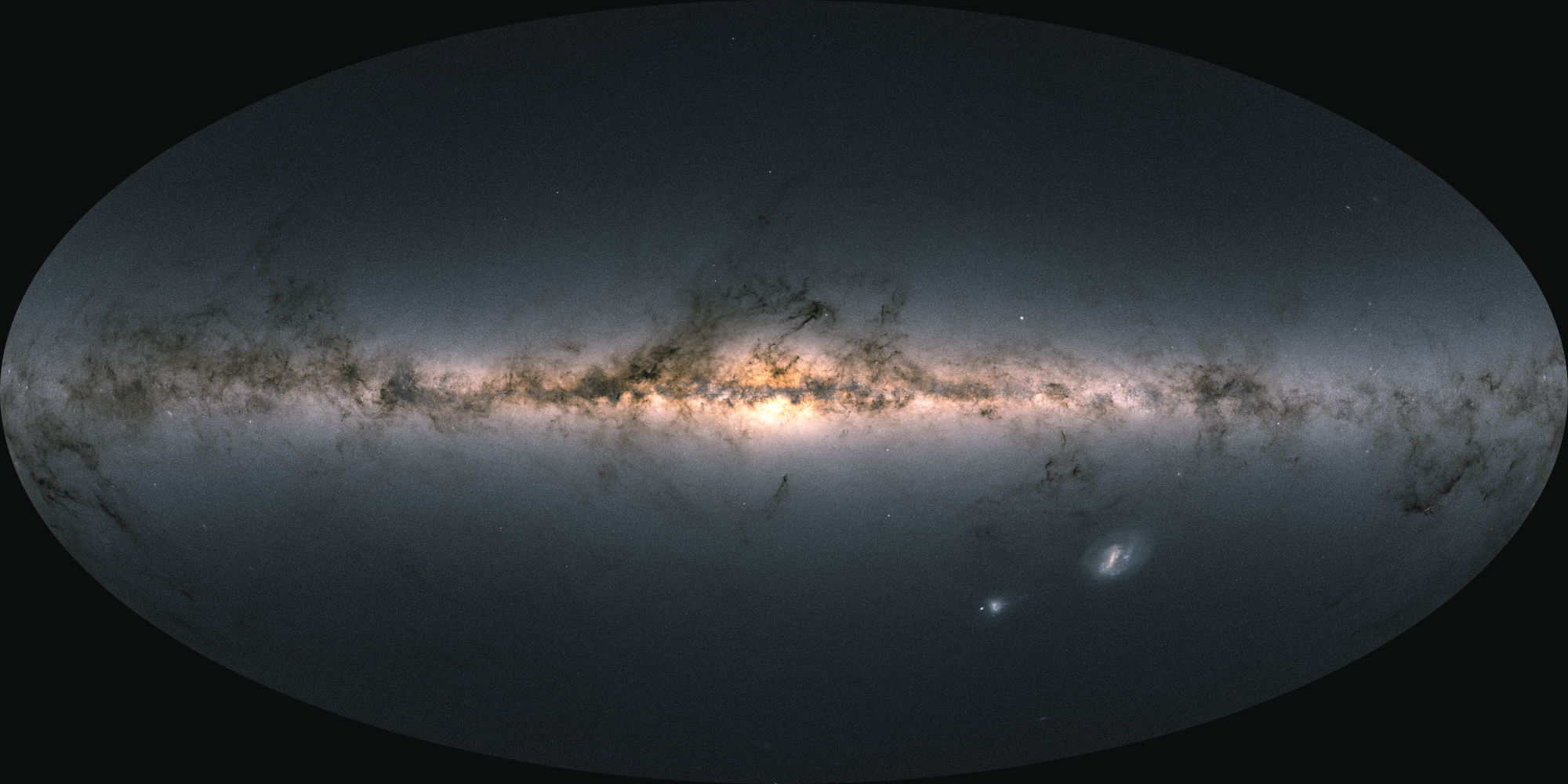 Abraço, boa noite 
e muito obrigado
ESA/Gaia/DPAC